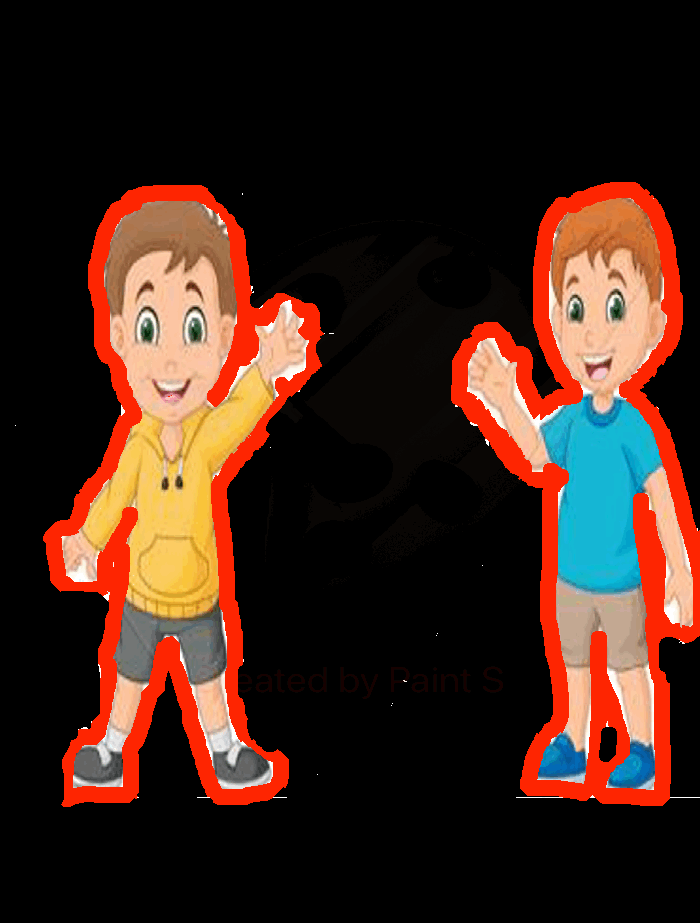 تمييز الالوان الاساسية(602)
مقدم الهدف 
نادية سيف الشامسي
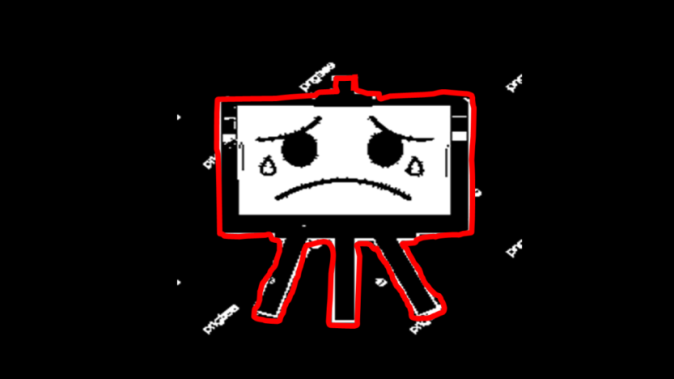 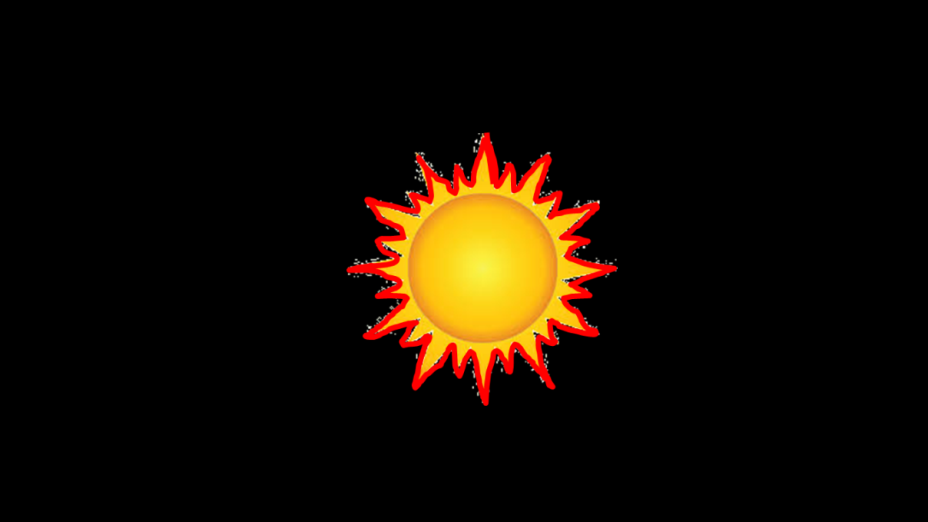 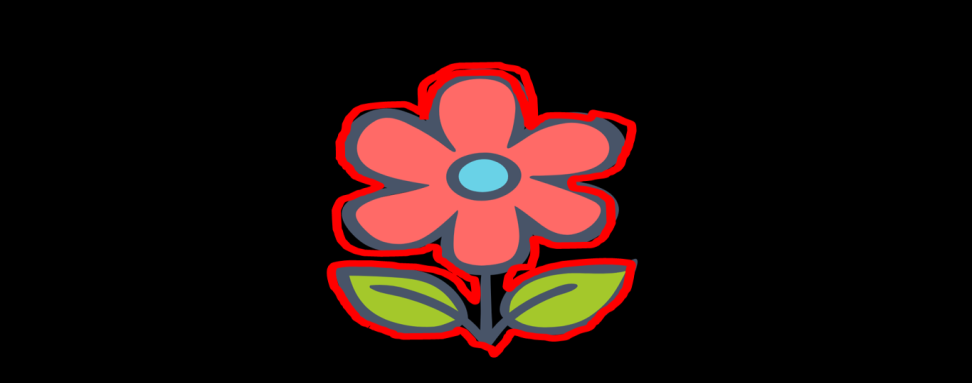 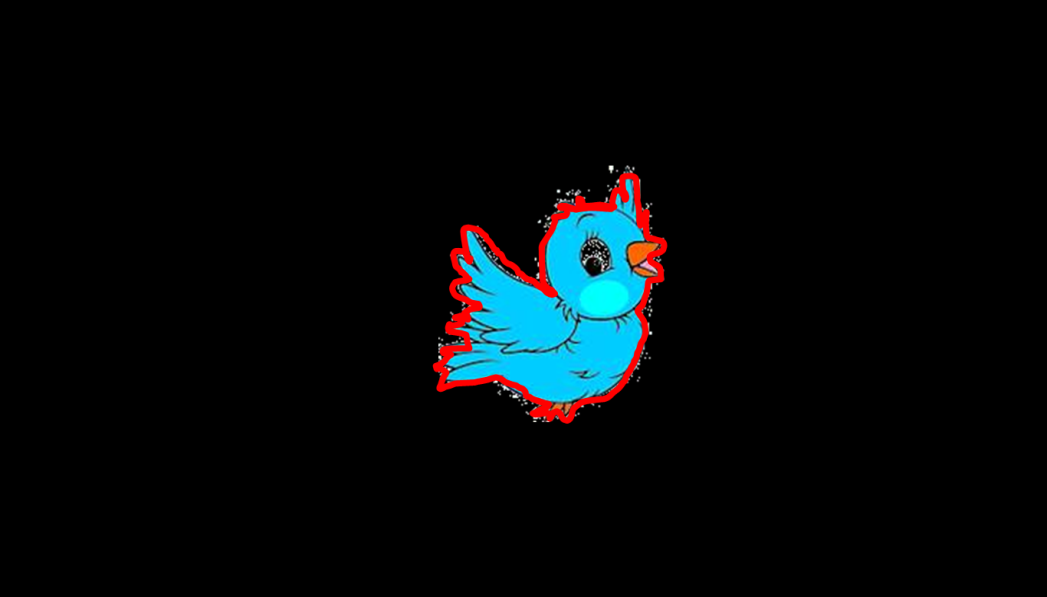 15 February 2021
2
1-يجب على المعلم وضع صوت البكاء و يقول : من الذي يبكي ؟ ثم يضع صورة اللوحة الحزينة ويقول : لماذا انتي حزينه ايتها اللوحه؟. يغير صوته ويقول : لقد ذهب عني جميع الالوان وتركوني بدون الوان
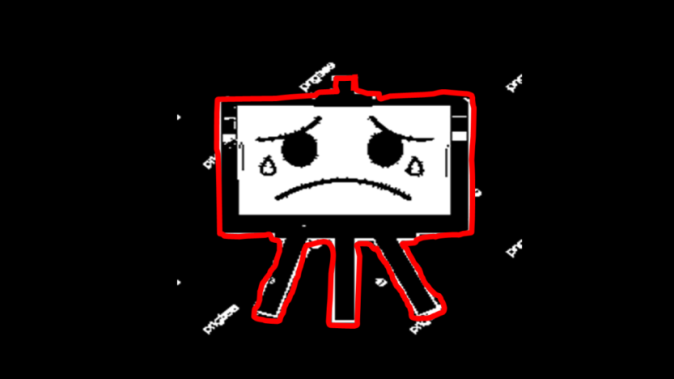 3
2-يجب على المعلم ينظر للوحه  و يقول :ماذا تحتاجين لتصبحي سعيدة؟  هنا يغير المعلم صوته ويقول : احتاج لثلاث الوان مميزة .
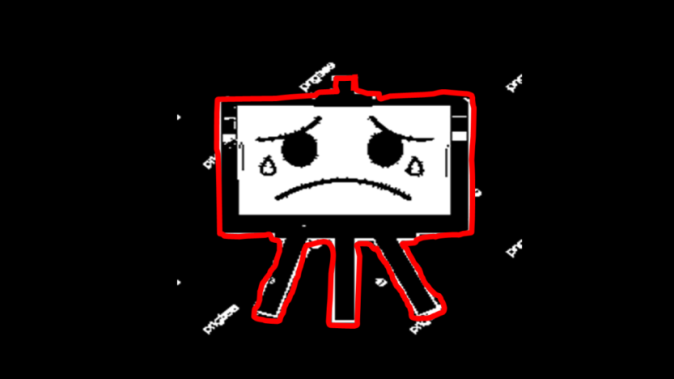 4
يسرد المعلم باقي القصه باصوات مختلفة عندما يذكر الشمس ينظر للشمس و عندما يذكر الطائر الازرق ( صوة الطائر )  و الورده الحمراء ينظر اليهما.
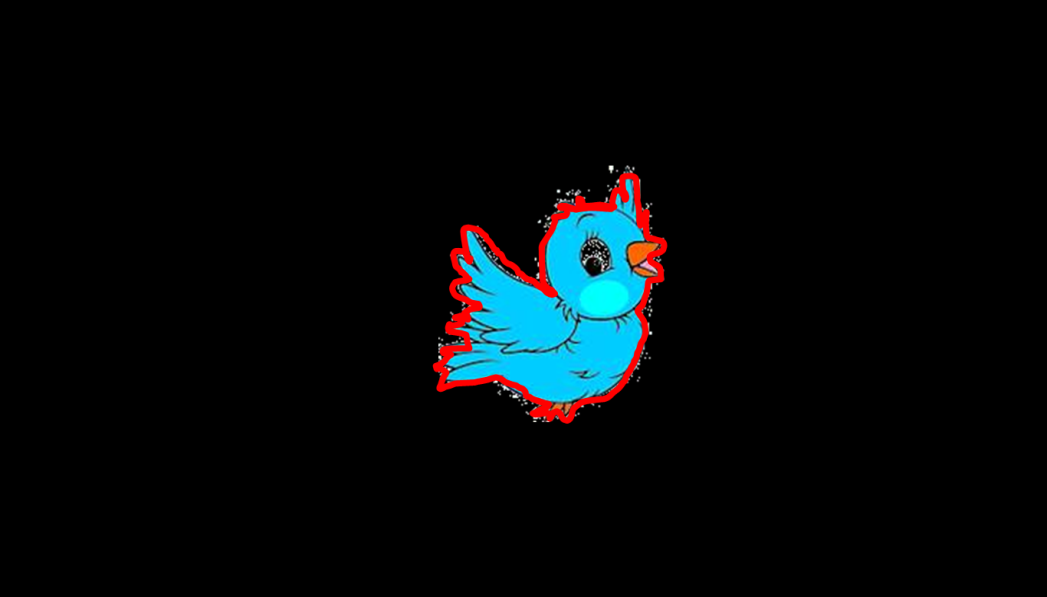 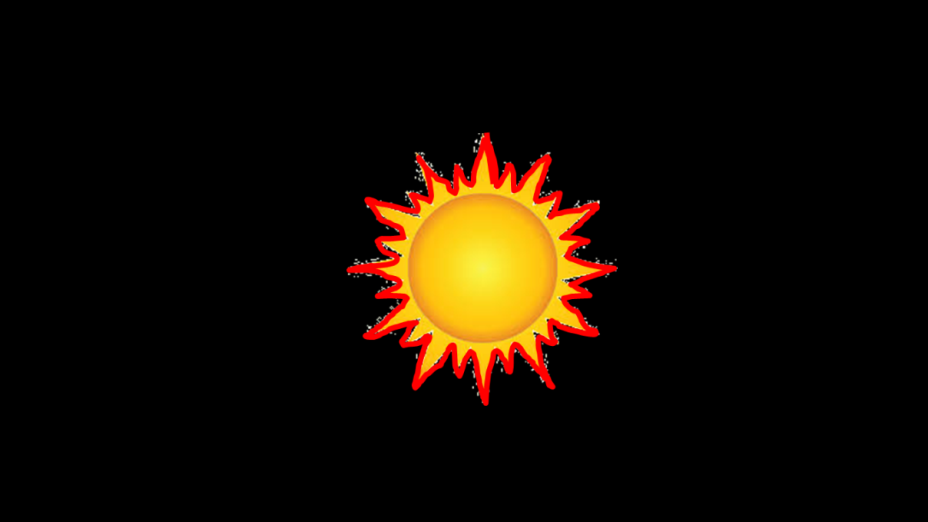 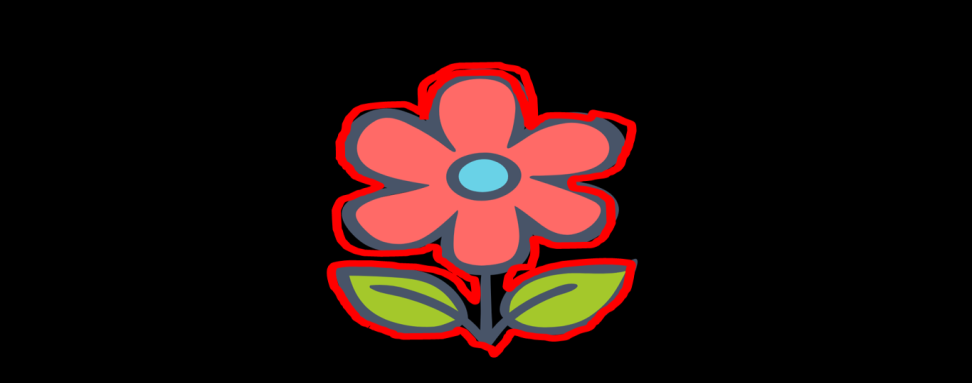 5
15 February 2021
6
1- قصه اللوحة الحزينه
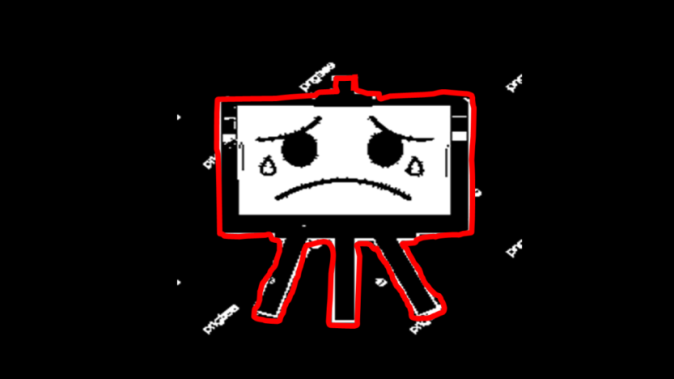 7
2- طريقة منتسوري .
الأدوات :
        سجادة صغيرة – صندوق الألوان ( Color Box 1 ) . النشاط :
1- تفرش المعلمة السجادة ثم تضع الصندوق على الجهة اليمنى ، ثم تفتح الصندوق وتضع الغطاء تحته ، وتبدأ باخراج الألوان وتقول :( أحمر – أصفر – أزرق) .
2- تبدأ المعلمة بمطابقة اللون الذي ستخرجه من الصندوق مع اللون الآخر الذي وضعته على الطاولة وتبدأ من فوق إلى تحت .
3- بعد الانتهاء من المطابقة ، تغلق المعلمة الصندوق وتضعه في الجهة العليا يسار السجادة .
 4 – تشير المعلمة إلى اللون وتقول ( أحمر – أصفر – أزرق ) .
5- ثم تبدأ في الدرس الثلاثي Three Period Lesson : 
وتبدأ باللون الذي انتهت بذكره : أ ) أين الأزرق ؟ / أين الأصفر ؟ / أين الأحمر  ؟ 
 ب) ثم آخر لون قاله الطفل ما هذا ؟ أحمر / ما هذا ؟ أصفر / ما هذا ؟ أزرق .
ج) أريد الأصفر ، أريد الأحمر ، أريد الأزرق .

 الدرس الثلاثي مرتب من السؤال الأسهل إلى الأصعب ، فأو سؤال ( أين ...؟ ) يسمع الطفل التسمية مرة أخرى من المعلمة ، ثم بعدها تختبر ما إذا كان حفظ مسمى الشيء أم لا .


6- تأخذ المعلمة الألوان من الطفل وتعيدها إلى الصندوق وتأخذ الصف الثاني أولا ثم الأول .

*الهدف :
     التعرف على الألوان الأساسية .
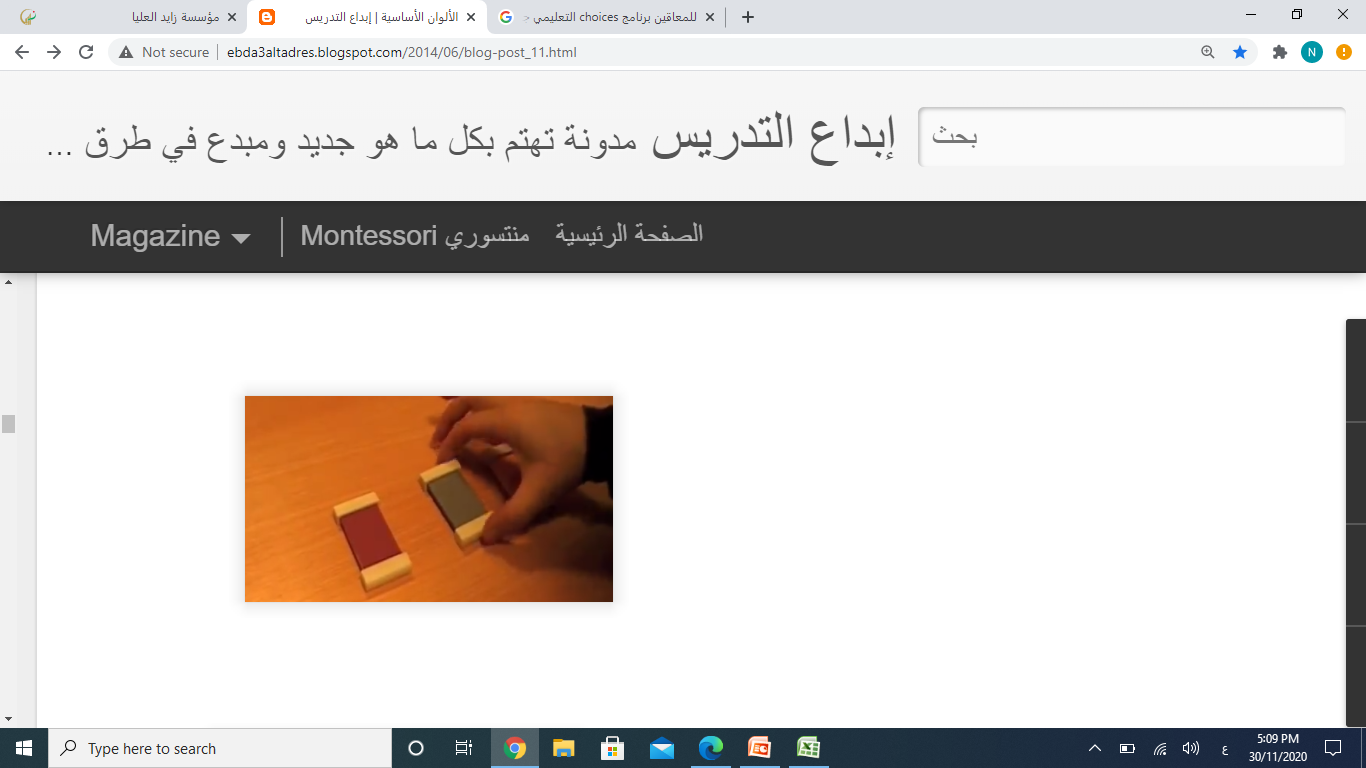 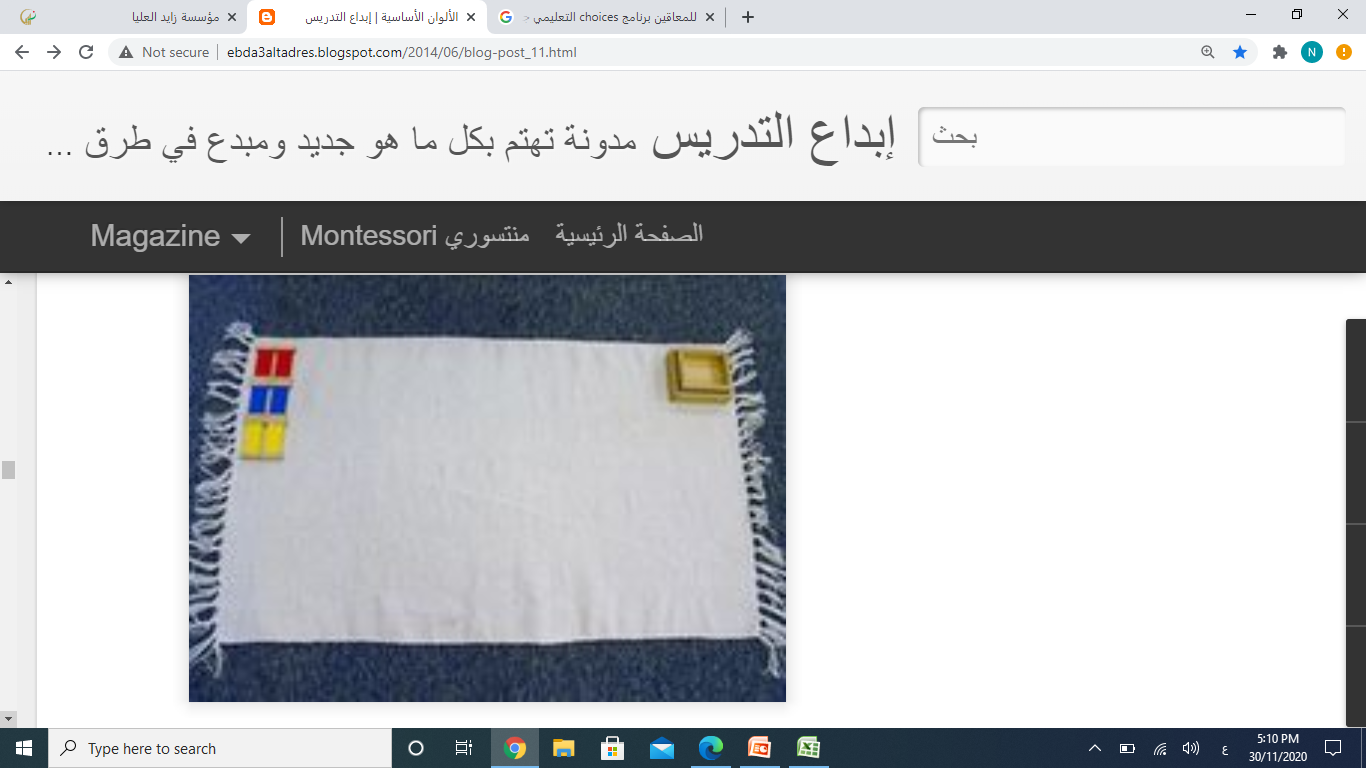 8
3- لعبة الالوان .
*الأدوات :
                     فوطة بيضاء – الألوان الأساسية
1- تضع المعلمة الألوان تحت الفوطة وتغني : أحمر – أصفر – أزرق ،  وتعيد الأغنية ، ثم تمسك لون وتخبئه في يديها وتقول : أخذت لون ما هو ؟ وترفع الفوطة من على الألوان .

2 – يحاول الطفل تذكر اللون الناقص .

*الهدف :

        التأكيد على نشاط الألوان الأساسية .
9
4-لتعلم عن طريق الموسيقى و الأغاني Super simple learning .
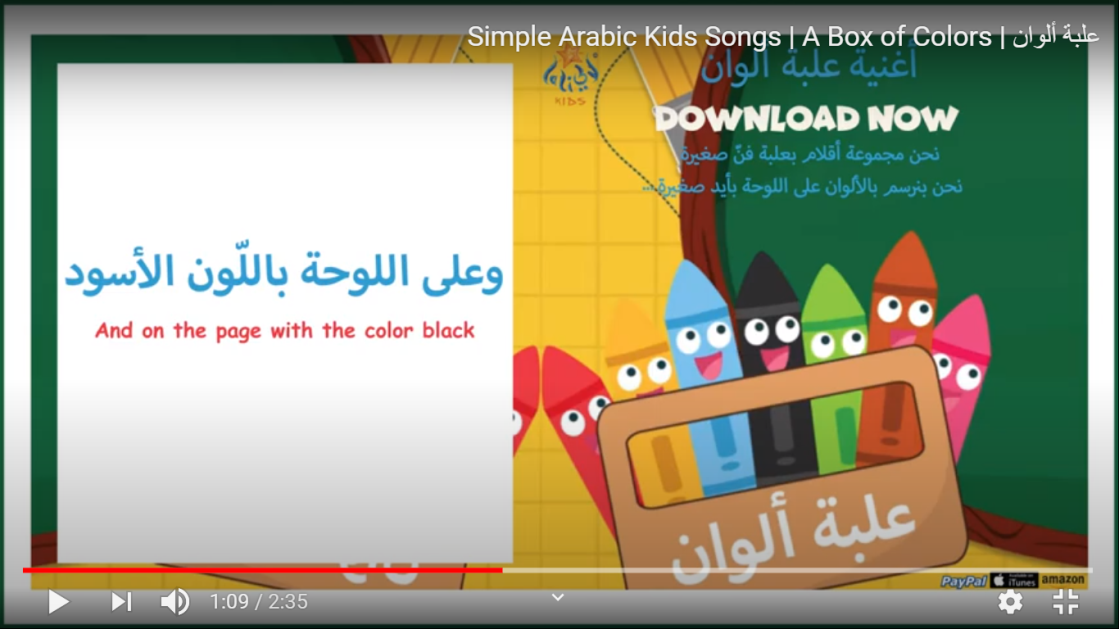 10
15 February 2021
11